2.会计要素练习题2
总分: 32
*此封面页请勿删除，删除后将无法上传至试卷库，添加菜单栏任意题型即可制作试卷。本提示将在上传时自动隐藏。
填空题
12分
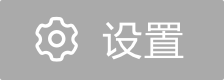 请指出以下项目分别属于六大会计要素的哪个要素：
 [填空1]  [填空2]  [填空3]  [填空4]  [填空5] [填空6]  [填空7]  [填空8]  [填空9]  [填空10]  [填空11]  [填空12]
正常使用填空题需3.0以上版本雨课堂
填空题
10分
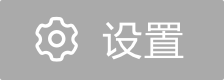 请指出以下项目分别属于六大会计要素的哪个要素： [填空1]  [填空2]  [填空3]  [填空4]  [填空5] [填空6]  [填空7]  [填空8]  [填空9]  [填空10]
正常使用填空题需3.0以上版本雨课堂
单选题
1分
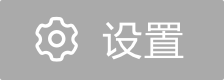 1.《企业会计准则》规定，企业的日常经营收入不包括（   ）
销售商品的收入
A
提供劳务的收入
B
他人使用本企业资产获得的收入
C
出售固定资产的收入
D
单选题
1分
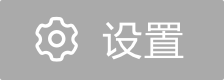 2. 关于所有者权益与负债的区别，说法不正确的是（   ）
负债的求偿力高于所有者权益
A
所有者的投资收益取决于企业的经营成果
B
债权人的求偿权有固定到期日
C
所有者承受的风险低于债权人
D
多选题
1分
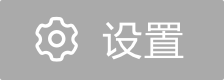 3.下列选项中，属于企业所有者权益组成部分的是（   ）
实收资本
A
资本公积
B
盈余公积
C
应付股利
D
未分配利润
E
多选题
1分
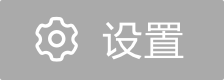 4.企业的费用具体表现为一定期间的 （   ）
现金的流出
A
企业其他资产的减少
B
企业负债的增加
C
银行存款的流出
D
企业负债的减少
E
多选题
1分
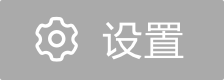 5. 企业收入具体表现为一定期间（  ）
现金的流入
A
银行存款的流入
B
企业其他资产的增加
C
企业负债的增加
D
企业负债的减少
E
单选题
1分
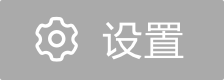 6. 会计要素中，既有反映企业财务状况的要素，也有反映企业经营成果的要素。
正确
A
错误
B
单选题
1分
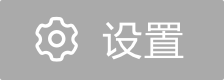 7.库存中已失效或已毁损的商品，由于企业对其拥有所有权并实际控制，因此应作为企业的资产。
正确
A
错误
B
单选题
1分
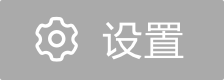 8.企业取得收入，便意味着利润可能形成。
正确
A
错误
B
单选题
1分
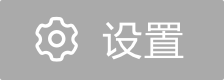 9净利润是指营业利润减去所得税后的金额。
正确
A
错误
B
单选题
1分
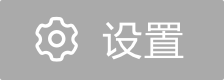 10. 企业的利润包括主营业务收入、其他业务收入和营业外收支净额。
正确
A
错误
B